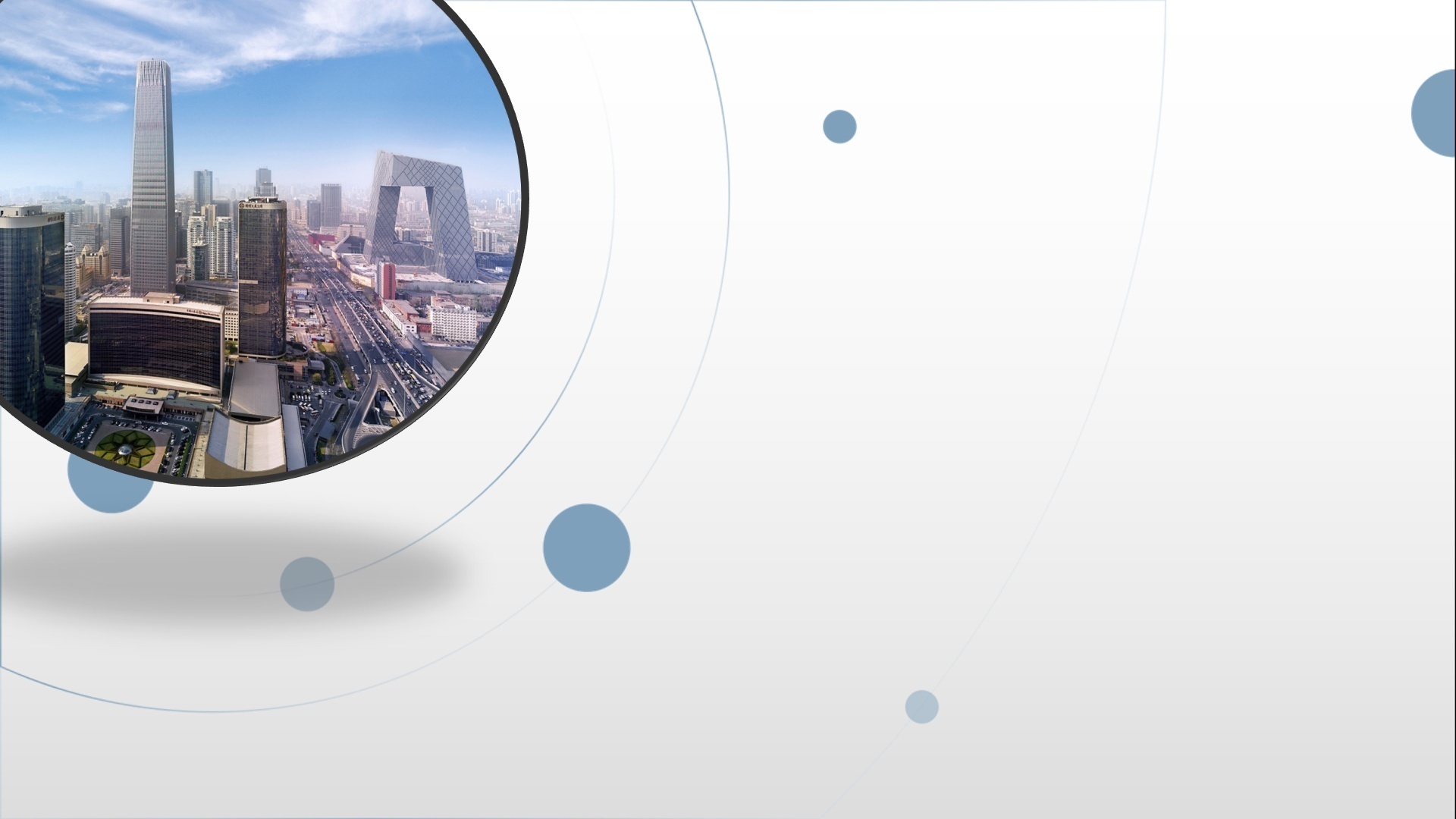 朝阳区线上课堂·高一数学
三角函数的应用
清华大学附属中学朝阳学校  刘艳
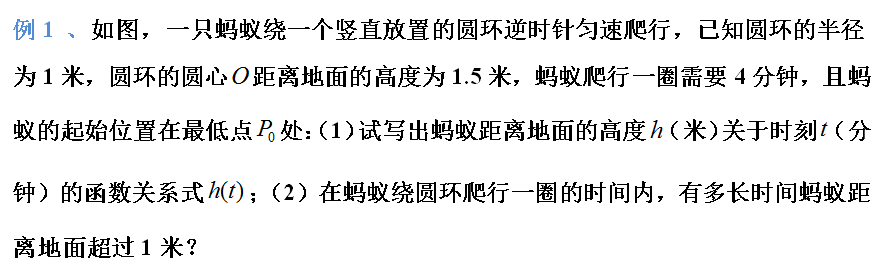 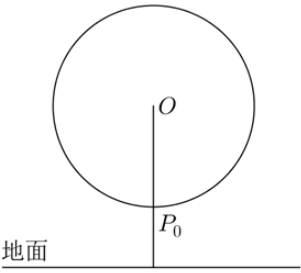 y
三角函数定义法
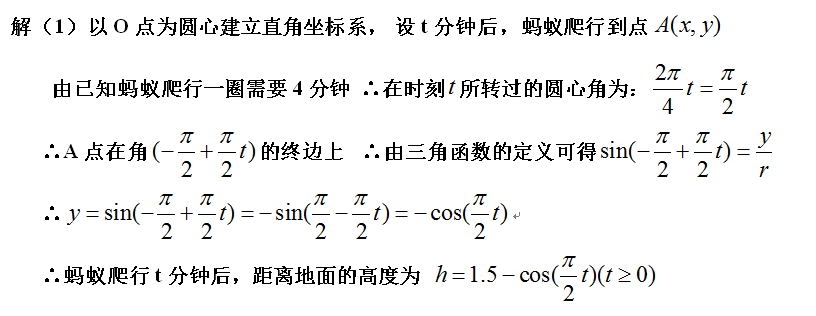 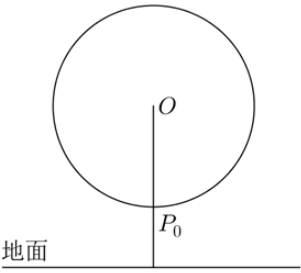 x
1.5m
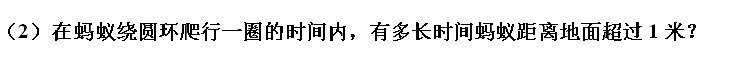 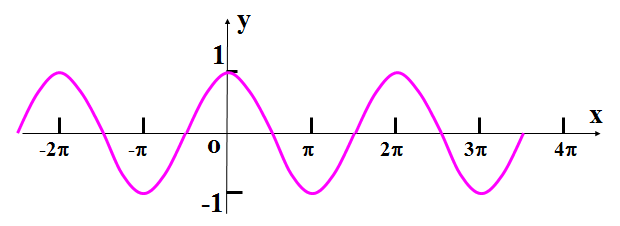 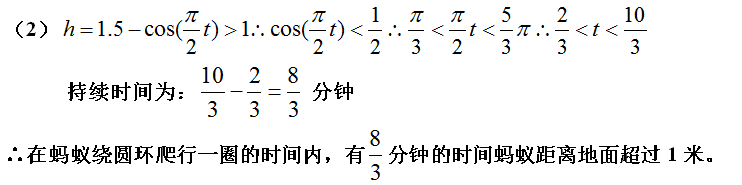 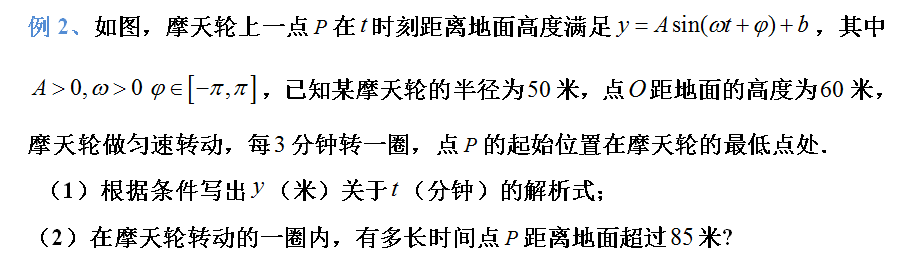 待定系数法
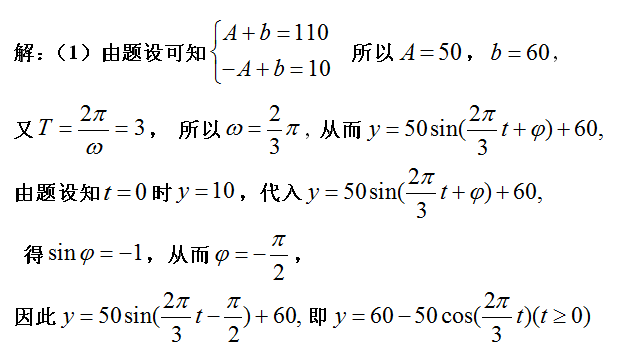 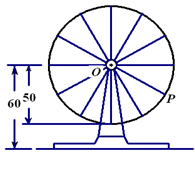 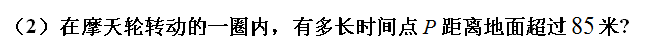 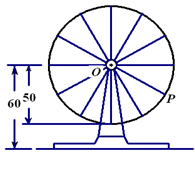 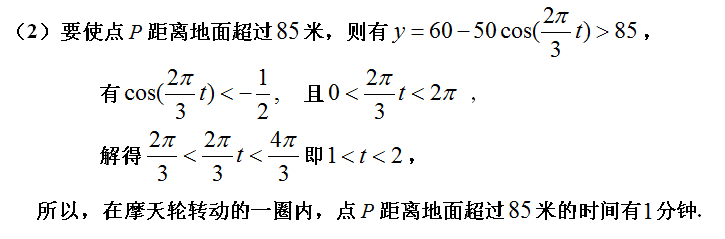 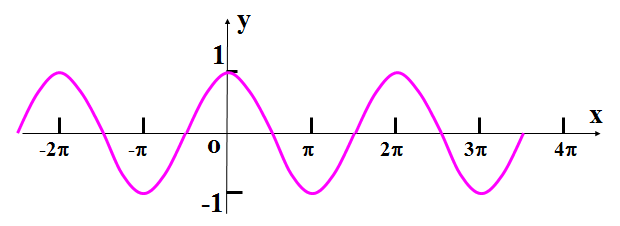 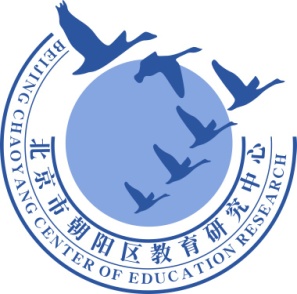 谢谢您的观看
北京市朝阳区教育研究中心  制作